Значение имени Кирилл
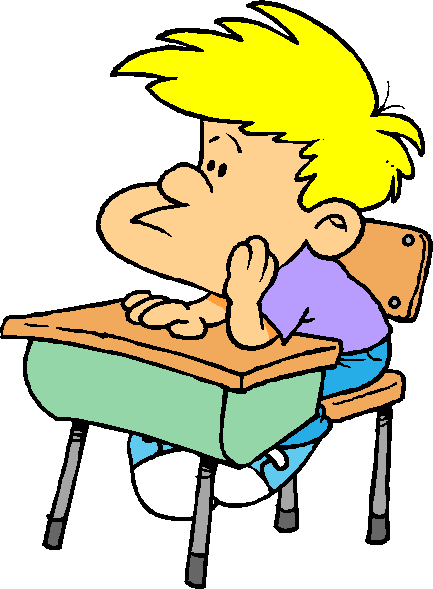 Происхождение имени Кирилл. 
Имя Кирилл русское, православное, католическое, греческое.
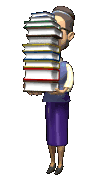 Синонимы имени Кирилл.
Сирил, Сириль, Сирило, Чирилло, Цириль, Кирел.
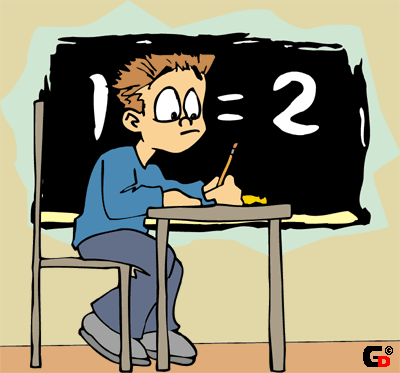 Краткая форма имени Кирилл.
Кирилка, Киря, Кира, Кирюха, Кируха, Кирюша, Киро, Цирек, Сай, Кирюня, Кируня, Кируся, Киряха, Киряша, Кирька, Кирка.
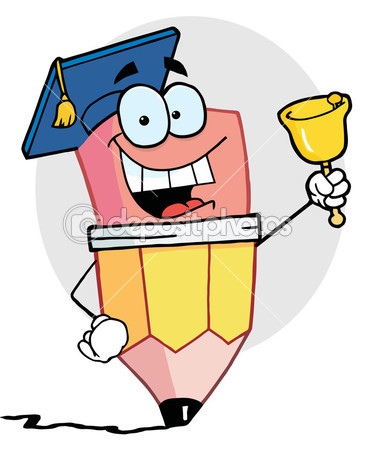